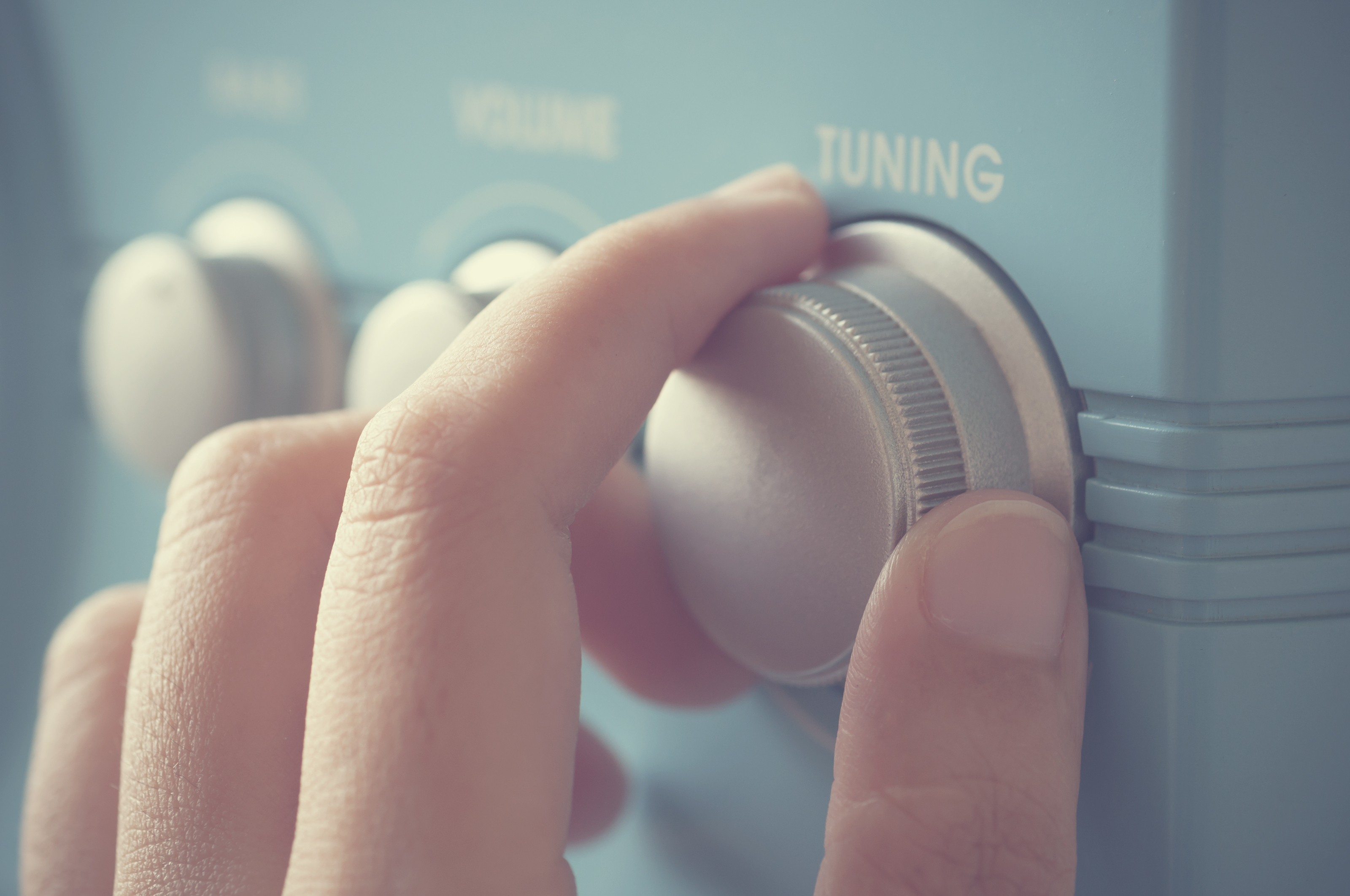 DIE DIGITALE RADIONUTZUNG IN DER SCHWEIZTrendanalyse Herbst 2023Arbeitsgruppe Digitale Migration, Moritz Büchi
V1.0 – 5.7.2022
[Speaker Notes: Geliefert von GfK am 10.01.2024

Geprüft und ergänzt (Konfidenzintervalle, Untertitel, Textboxen) mb 18.10.2024

Publiziert ab ARaRo 09.02.2024]
Die Schweiz hört digital Radio
80% aller gehörten Radiominuten erfolgen digital.
Radionutzungsvolumen (in Prozent) nach Empfangsart
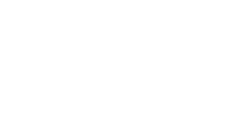 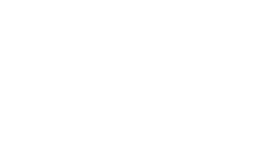 Digital
Analog
± 1.5
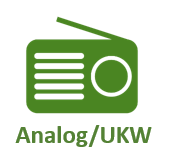 Lesebeispiel: Der maximale Stichprobenfehler von ± 1.5 Prozentpunkten (Pp) bei einem Vertrauensniveau von 95% bedeutet, dass der Anteil analoger Radionutzung bei Wiederholung der Befragung in 95% der Fälle zwischen 17.5% und 20.5% läge.
Quelle: GfK Switzerland, DigiMig-Befragung, n(2015/2)=2’453, n(2016/1)=2’526, n(2016/2)=2’531, n(2017/1)=2’504, n(2017/2)=2’519, n(2018/1)=2’673, n(2018/2)=2’761, n(2019/1)=2’740, n(2019/2)=2’800 , n(2020/1)=2’625, n(2020/2)=2’671, n(2021/1): 2’670, n(2021/2)=2’801, n(2022/1)=2’789, n(2022/2)=2’841, n(2023/1)=2’756), n(2023/2)=2’725
DIGIMIG - das Forschungsprojekt zur digitalen Migration der Radionutzung in der Schweiz
2
Stabilisierung der Nutzungsanteile nach Empfangsart
41 von 100 gehörten Radiominuten geschehen über DAB+, 39% via IP und 20% der Nutzung geschieht via UKW.
Radionutzungsvolumen (in Prozent) nach Empfangsart
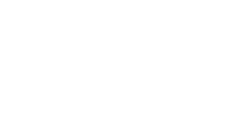 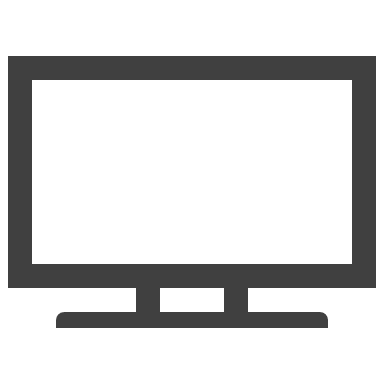 ± 1.8 Pp
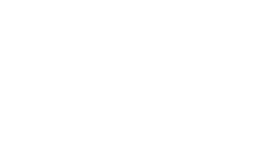 ± 1.8 Pp
Die Radionutzung via TV (6% der Gesamtnutzung) wird der Kategorie Internet/Digital zugerechnet
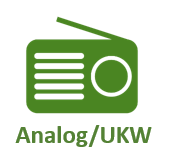 ±  1.5 Pp
Stichprobenfehler (Vertrauensniveau = 95%) in Prozentpunkten
Quelle: GfK Switzerland, DigiMig-Befragung, n(2015/2)=2’453, n(2016/1)=2’526, n(2016/2)=2’531, n(2017/1)=2’504, n(2017/2)=2’519, n(2018/1)=2’673, n(2018/2)=2’761, n(2019/1)=2’740, n(2019/2)=2’800 , n(2020/1)=2’625, n(2020/2)=2’671, n(2021/1): 2’670, n(2021/2)=2’801, n(2022/1)=2’789, n(2022/2)=2’841, n(2023/1)=2’756), n(2023/2)=2’725
DIGIMIG - das Forschungsprojekt zur digitalen Migration der Radionutzung in der Schweiz
3
SPRACHREGION
Radionutzung nach Sprachregion
In der Deutschschweiz ist die Nutzung über DAB+ am höchsten, in der Romandie ist derzeit IP am stärksten.
Radionutzung (in Prozent) nach Empfangsart und Sprachregion
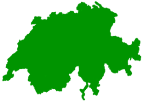 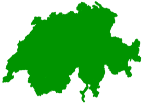 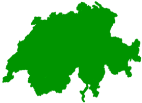 DS
SR
SI
± 5.9
± 2.3
± 3.7
± 6.0
± 2.3
± 3.5
± 5.5
± 3.3
± 1.8
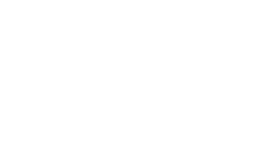 Analog/UKW
Internet/Digital
Stichprobenfehler (Vertrauensniveau = 95%) in Prozentpunkten
Quelle: GfK Switzerland, DigiMig-Befragung, n(2023/2)=2’725); (n[DS, 2023/2]=1’777, n[SR, 2023/2]=694, n[SI, 2023/2]=254)
DIGIMIG - das Forschungsprojekt zur digitalen Migration der Radionutzung in der Schweiz
ALTER
Radionutzung nach Alter
Radio via IP ist bei den jüngeren beiden Altersgruppen der beliebteste Vektor. Bei den 55+-Jährigen ist es DAB+ mit 44% der Nutzung.
Radionutzung (in Prozent) nach Empfangsart und Altersgruppen
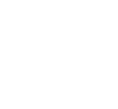 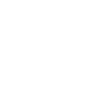 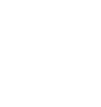 15-34
35-54
55+
± 2.7
± 3.1
± 4.0
± 2.9
± 3.1
± 3.8
± 2.4
± 3.0
± 2.5
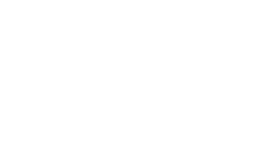 Analog/UKW
Internet/Digital
Stichprobenfehler (Vertrauensniveau = 95%) in Prozentpunkten
Quelle: GfK Switzerland, DigiMig-Befragung, n(2023/2)=2’725; (n[15-34, 2023/2]=612, n[35-54, 2023/2]=978, n[55+, 2023/2]=1’135)
DIGIMIG - das Forschungsprojekt zur digitalen Migration der Radionutzung in der Schweiz
5
NUTZUNGSORT
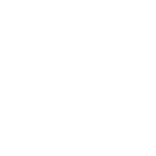 Radionutzung nach Nutzungsort
Der Grossteil der Radionutzung findet zuhause statt, nämlich 63 von 100 gehörten Minuten. 18 von 100 Minuten werden auf der Arbeit gehört, 13 Minuten sind es im Auto. Diese Verteilung ist seit Jahren stabil.
Radionutzung (in Prozent) nach Empfangsart und Nutzungsort
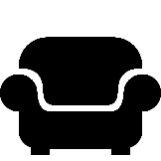 65%
Zuhause
± 1.8
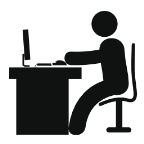 Dargestellt ist die gesamte Radionutzung mit stationären und mobilen Geräten nach Nutzungsort
19%
Arbeit
± 1.4
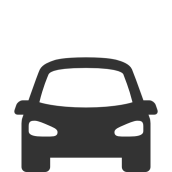 12%
Auto
± 1.3
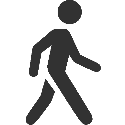 Unterwegs
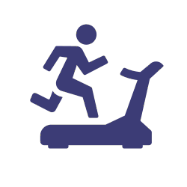 Sport
Andere Orte
Stichprobenfehler (Vertrauensniveau = 95%) in Prozentpunkten
Quelle: GfK Switzerland, DigiMig-Befragung, n(2023/2)=2’725)
DIGIMIG - das Forschungsprojekt zur digitalen Migration der Radionutzung in der Schweiz
6
[Speaker Notes: jeweils durch JALL angepasst, note to self: Quelle nicht vergessen]
NUTZUNGSORT
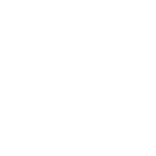 Radionutzung nach Nutzungsort und Empfangsart
Zuhause sind die digitalen Vektoren DAB+ und IP ca. gleich verbreitet, auf der Arbeit liegt IP knapp vorne.Im Auto ist DAB+ die klare Nummer 1 und insgesamt sind hier 68 von 100 gehörten Radiominuten digital.
Radionutzung (in Prozent) nach Empfangsart und Nutzungsort
-29
+12
+17
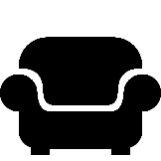 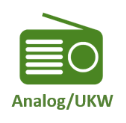 Veränderung gegenüber 2015/2 in Prozentpunkten
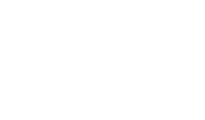 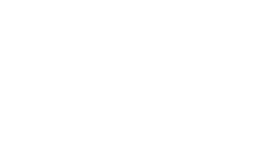 Zuhause
-30
+12
+17
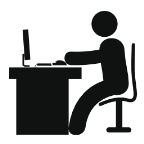 FACTS
Arbeit
FACTS
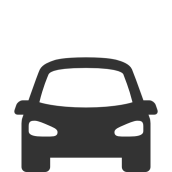 -39
+35
Auto
Der Grossteil der DAB+-Nutzung erfolgt zuhause: 62% der DAB+-Nutzung insgesamt. 18% der DAB+-Radionutzung findet auf der Arbeit / in der Ausbildung statt und 16% im Auto.
Anteilsmässig ist UKW mit 33% im Auto noch am weitesten verbreitet und IP relativ selten (13%). DAB+ ist der Empfangsvektor für 55% (im Auto) respektive ca. 40% (zuhause und auf Arbeit) der gehörten Radiominuten.
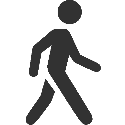 Unterwegs
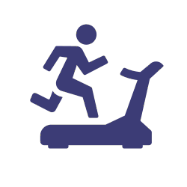 Sport
Andere Orte
Quelle: GfK Switzerland, DigiMig-Befragung, n(2023/2)=2’725)
DIGIMIG - das Forschungsprojekt zur digitalen Migration der Radionutzung in der Schweiz
7
Reichweiten
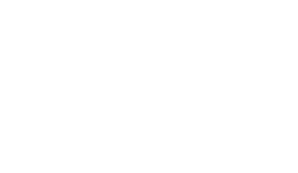 Nutzer-Reichweiten der Empfangswege
77% der Bevölkerung nutzen digitales Radio. 40% dieser Personen nutzen auch noch UKW-Radio. Der Anteil der ausschliesslich Digitalradionutzenden liegt bei 46%; 10% geben an, ausschliesslich UKW zu nutzen.
Reichweite der Empfangsvektoren (in Prozent)
± 1.1
UKW
Σ= 41%
Die Verteilung der einzelnen Empfangswege verschiebt sich langsam weg von UKW hin zu den digitalen Empfangswegen.
77% der Bevölkerung nutzen digitales Radio (DAB+ oder IP/TV). Fast die Hälfte (46%) nutzt ausschliesslich digitales Radio. 
41% der Bevölkerung nutzen – mindestens teilweise resp. an mindestens einem Ort – noch das analoge Radiosignal, 31% in Kombination mit digitalen Empfangswegen; 10% geben an, Radio ausschliesslich über UKW zu nutzen.
12% nutzen ausschliesslich IP-Radio, 14% sind exklusive DAB+-Hörer:innen.
10%
Veränderung gegenüber 2015/2 in Prozentpunkten
-34
FACTS
± 1.8
-14
FACTS
± 1.2
± 1.1
11%
9%
± 1.2
-13
-6
11%
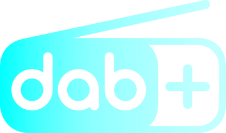 IP/TV
Σ= 54%
-1
± 1.3
± 1.2
± 1.5
Σ= 54%
20%
14%
12%
+16
+7
+14
+9
+7
± 1.8
± 1.9
digital Radio (IP/TV/DAB+)Σ= 77%
Kein Radio: 12%
+6
± 1.2
± 1.6
Nicht zuordenbar: 2%
+10
-1
± 0.5
Stichprobenfehler (Vertrauensniveau = 95%) in Prozentpunkten
Quelle: GfK Switzerland, DigiMig-Befragung, n(2015/2)=2’453, n(2023/2)=2’725)
DIGIMIG - das Forschungsprojekt zur digitalen Migration der Radionutzung in der Schweiz
Reichweiten
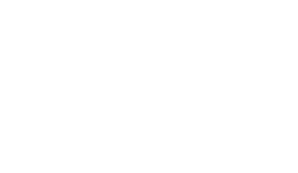 Personenreichweitenentwicklung im Zeitverlauf
10% der Bevölkerung geben an, ausschliesslich über UKW Radio zu hören. Demgegenüber stehen 76% der Bevölkerung, die Digitalradio hören. Knapp die Hälfte der Bevölkerung (45%) hört nur Digitalradio.
Reichweite der Empfangsvektoren (in Prozent)
unbekannt
kein Radio
± 1.2
Digital Only
± 1.9
UKW & Digital
± 1.7
UKW Only
± 1.1
Quelle: GfK Switzerland, DigiMig-Befragung, n(2015/2)=2’453, n(2016/1)=2’526, n(2016/2)=2’531, n(2017/1)=2’504, n(2017/2)=2’519, n(2018/1)=2’673, n(2018/2)=2’761, n(2019/1)=2’740, n(2019/2)=2’800 , n(2020/1)=2’625, n(2020/2)=2’671, n(2021/1)=2’670, n(2021/2)=2’801, n(2022/1)=2’789, n(2022/2)=2’841, n(2023/1)=2’756), n(2023/2)=2’725
Stichprobenfehler (Vertrauensniveau = 95%) in Prozentpunkten
DIGIMIG - das Forschungsprojekt zur digitalen Migration der Radionutzung in der Schweiz
9
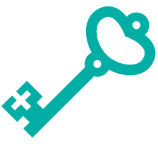 Haupterkenntnisse
Das Radioland Schweiz wird immer digitaler
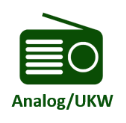 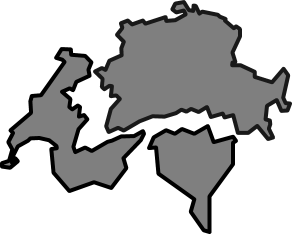 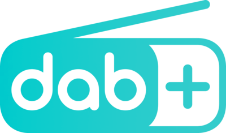 80%
der Nutzung ist digital
+31
PP in 7 Jahren
41%
der Nutzung 
via DAB+
≥73%
der Nutzung digital in allen Sprachregionen
≥77%
der Nutzung digital in allen Alterssegmenten
10%
der Bevölkerung sind UKW-Only-Hörer*innen
67%
der Nutzung im Auto ist digital
DIGIMIG - das Forschungsprojekt zur digitalen Migration der Radionutzung in der Schweiz
10
Quelle: GfK Switzerland, DigiMig-Befragung, n(2023/2)=2’725)
Vielen Dank für
Ihre Aufmerksamkeit
DIGIMIG - das Forschungsprojekt zur digitalen Migration der Radionutzung in der Schweiz
11